Неједначине са сабирањем и одуизамњем разломака
30.03
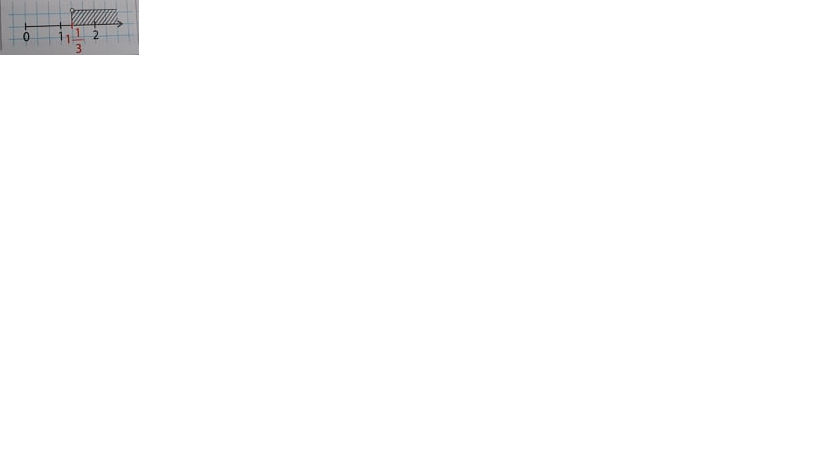 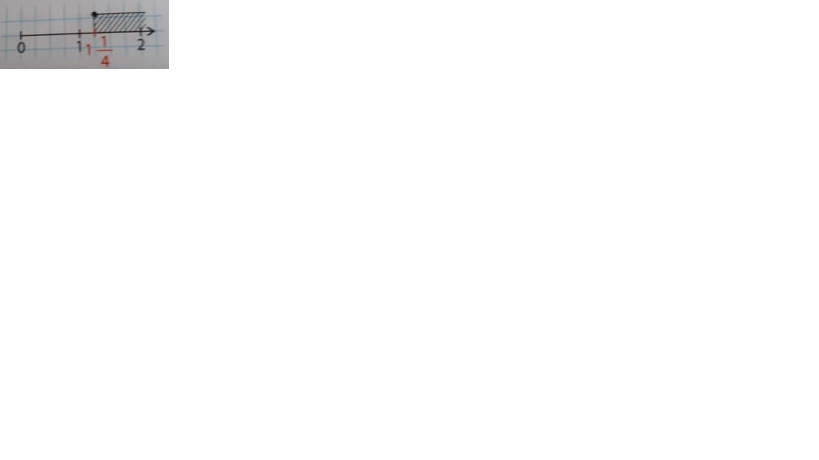 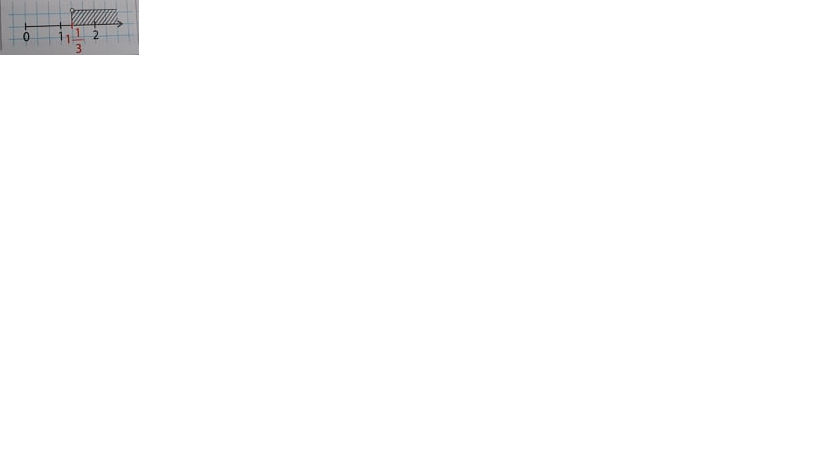 Напомена:
Смањивањем сабирка збир се смањује, а повећавањем сабирка збир се повећава.
Смањивањем умањеника разлика се смањује, а повећавањем умањеника разлика се повећава.
Смањивањем умањиоца разлика се повећава, а повећавањем умањиоца разлика се смањује.
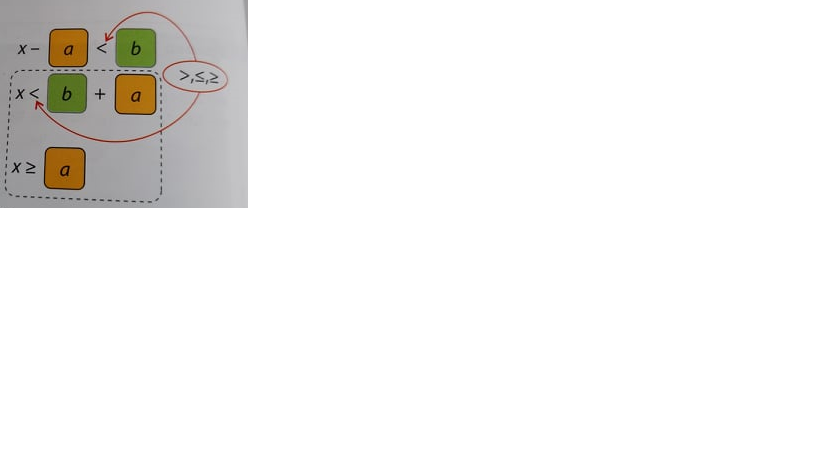 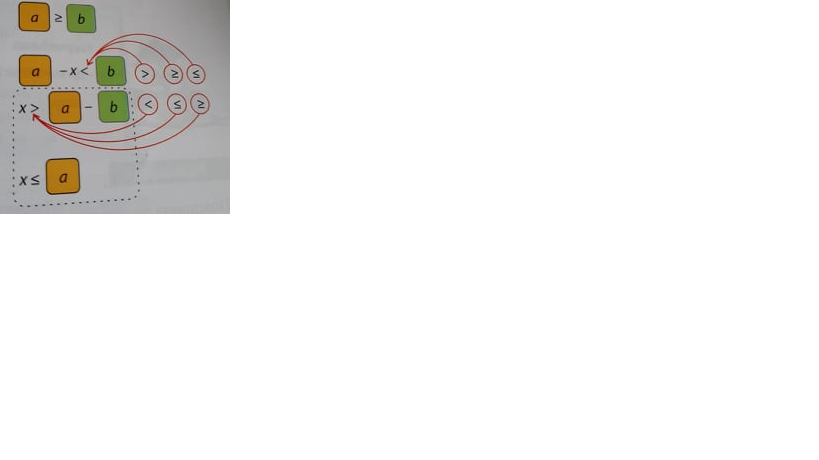 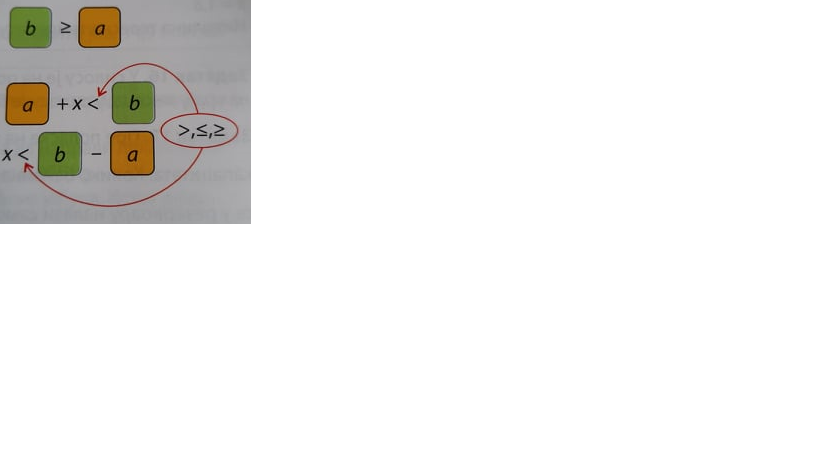 Следеће примере вежбајте, НЕ треба да шаљете.Одреди  скуп решења  неједначина:
Драги ђаци, вежбајте, одмарајте и радите све својим темпом  и како вам одговара, нигде не журимо и све ћемо стићи, само да останемо здрави и срећни. Сада је то најбитније! Поздрављају вас ваше наставнице    
Марија    и     Јована
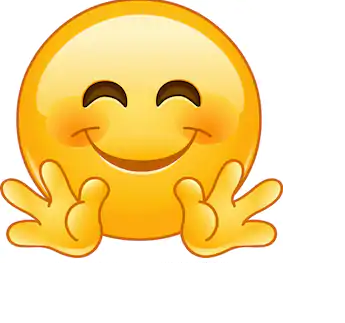